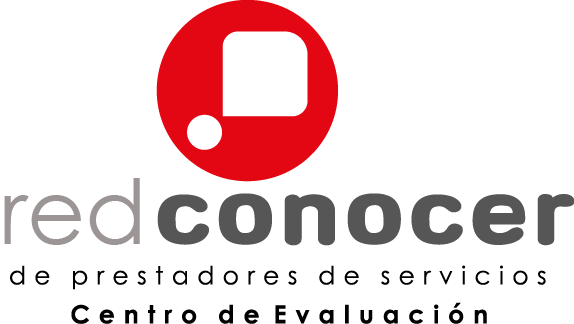 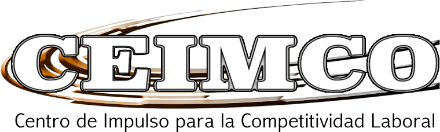 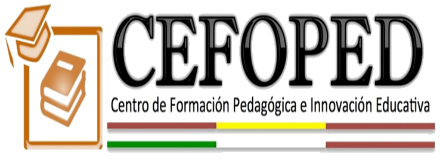 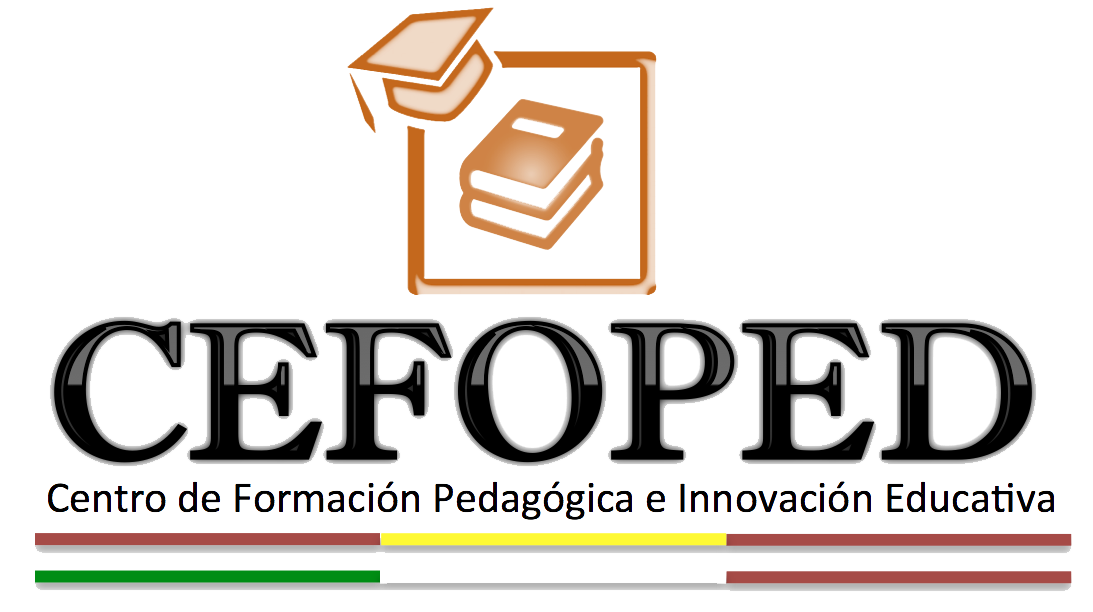 Certificación en:
EC1124 “Operación del software de precios unitarios.”
www.cefoped.com
www.ceimco.com
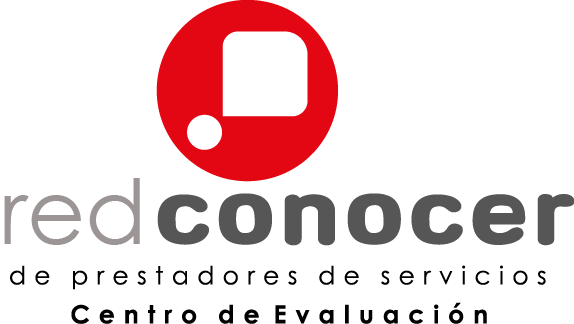 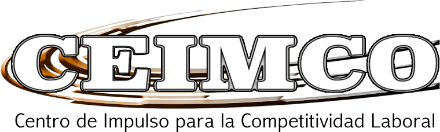 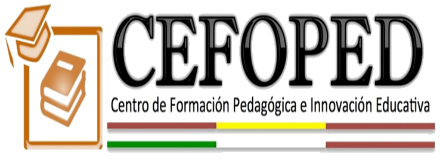 Estrategia
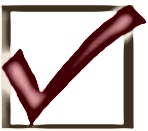 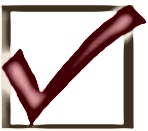 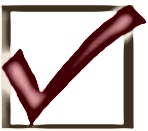 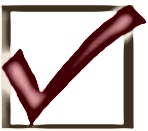 EC1124: Operación del software de precios unitarios.
www.cefoped.com
www.ceimco.com
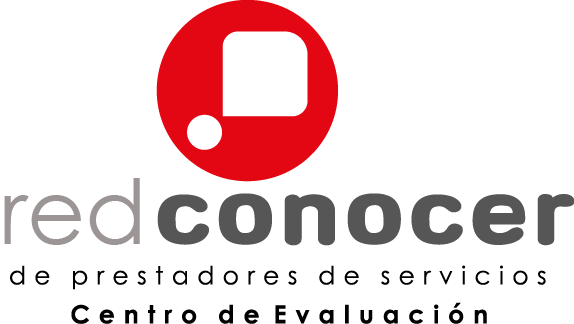 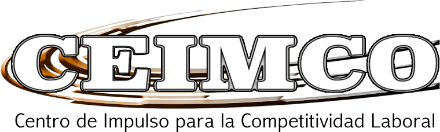 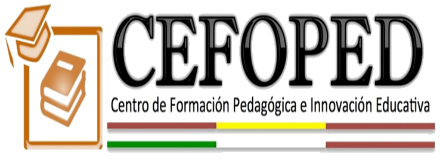 Capacitación
www.cefoped.com
www.ceimco.com
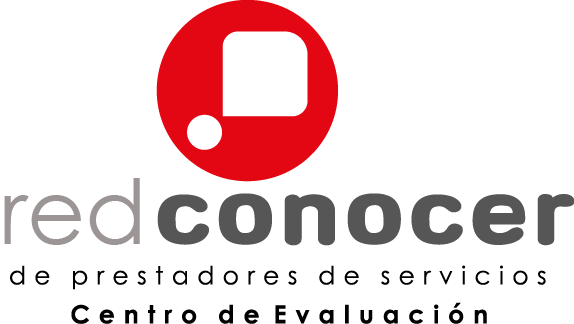 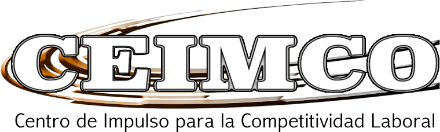 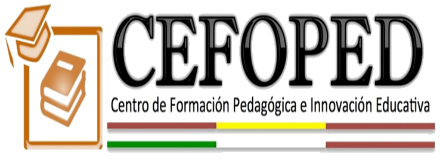 Proceso de Evaluación 
de Competencias
www.cefoped.com
www.ceimco.com
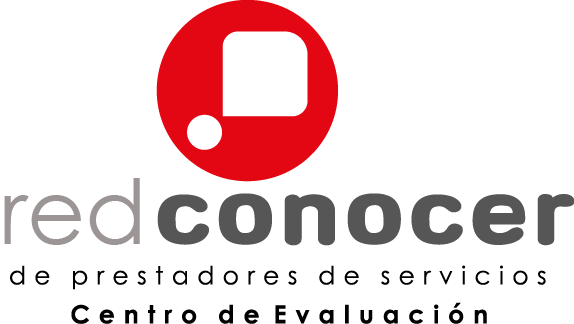 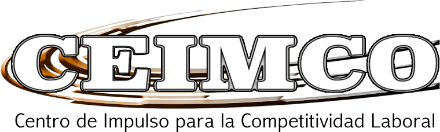 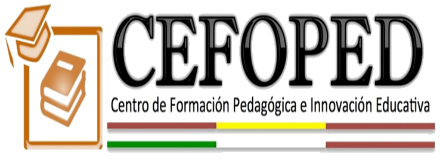 Certificación de Competencias(CONOCER)
Estándar de Competencia
www.cefoped.com
www.ceimco.com
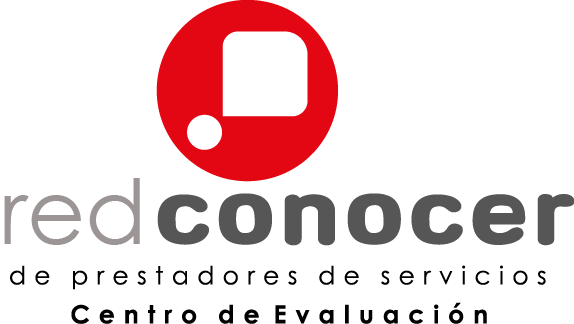 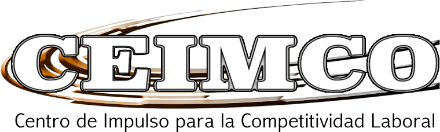 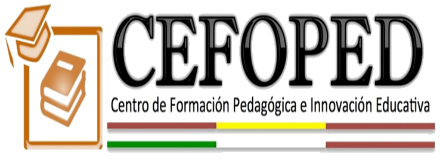 EC1124 “Operación del software de precios unitarios.”
Propósito del Estándar:

Servir como referente para la evaluación y certificación de las personas que realizan operaciones en softwares de precios unitarios, contemplando desde la instalación del software, para posteriormente crear la obra del proyecto de obra y desarrollar el presupuesto y al final presentar reportes y respaldar la obra del proyecto de obra.
www.cefoped.com
www.ceimco.com
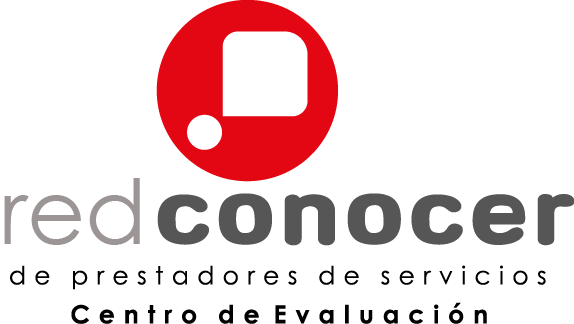 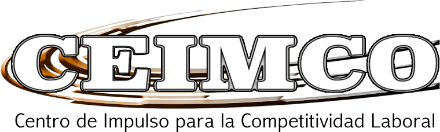 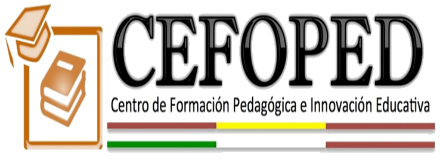 EC1124 “Operación del software de precios unitarios.”
* Se anexa Estándar de Competencia completo.
www.cefoped.com
www.ceimco.com
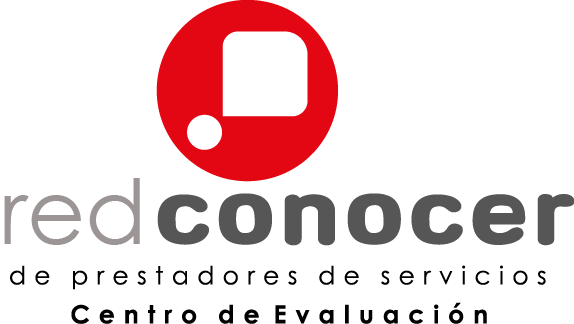 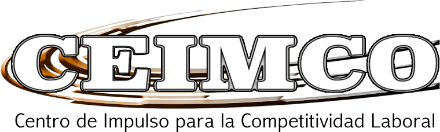 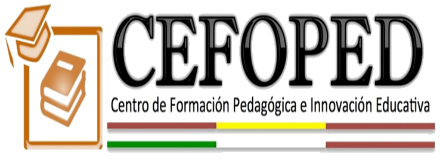 Inversión
Si requieres factura es + iva
Total por participante: $3,970
www.cefoped.com
www.ceimco.com